тренажер
Правописание падежных  окончаний имен существительных
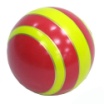 [Speaker Notes: Переход к следующему слайду автоматический.]
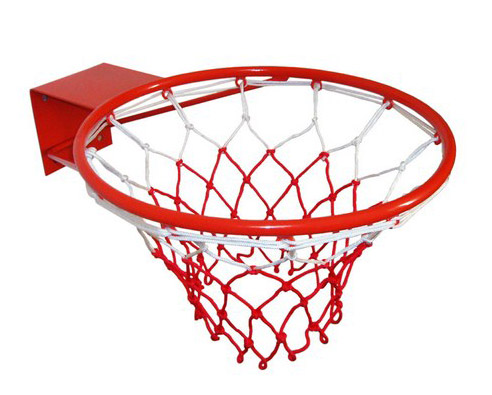 Совунья и Нюша играют в баскетбол. Помоги им забросить мяч в корзину. Для этого щелкни левой кнопкой мыши по букве, которую нужно написать в окончании имени существительного.
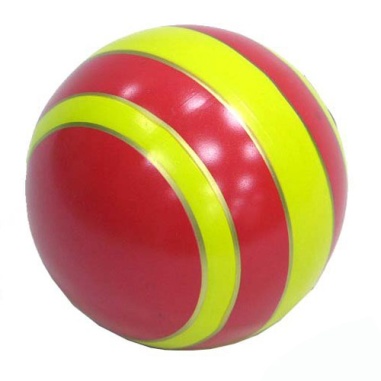 Начинаем?
[Speaker Notes: Переход  к следующему слайду автоматический]
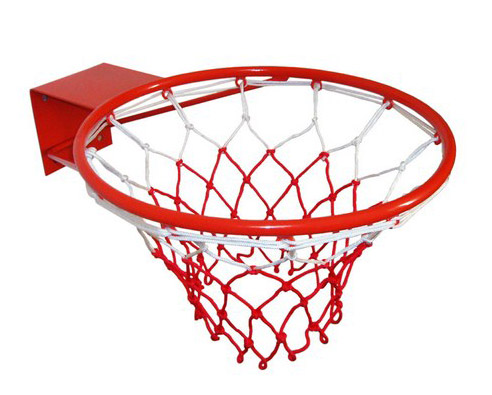 служил  в арми..
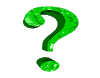 Е
И
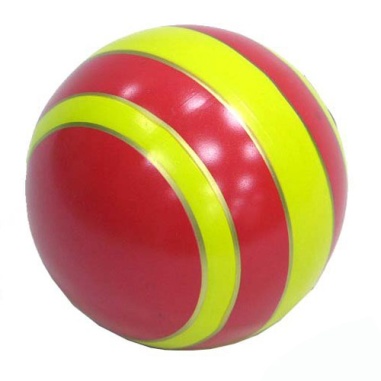 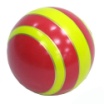 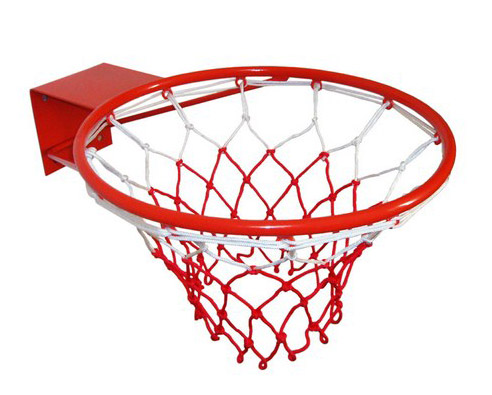 подошел к  деревн..
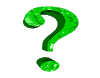 Е
И
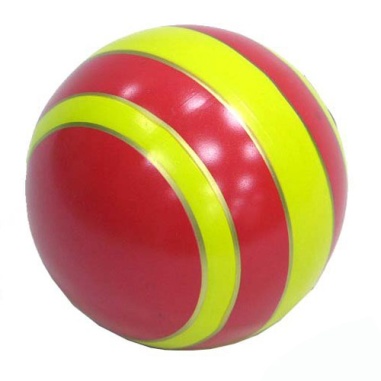 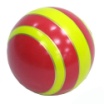 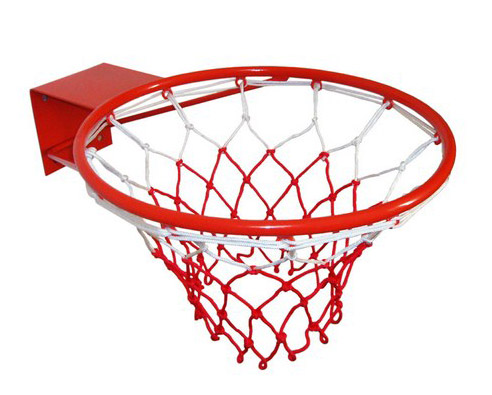 находился в раздумь..
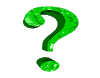 Е
И
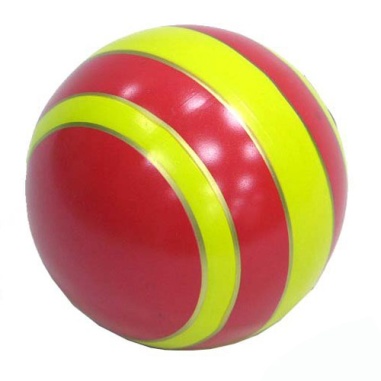 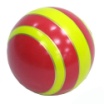 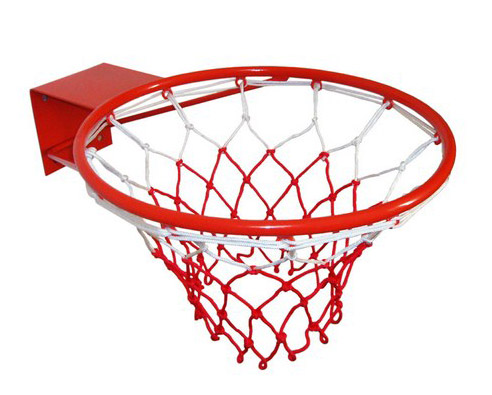 проехали по  площад..
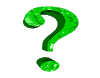 Е
И
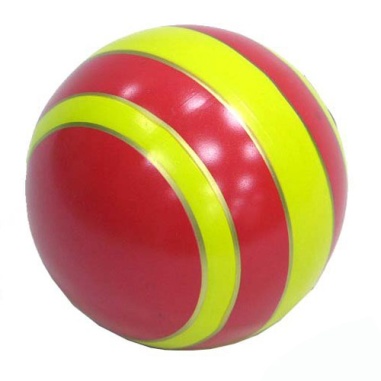 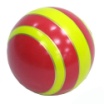 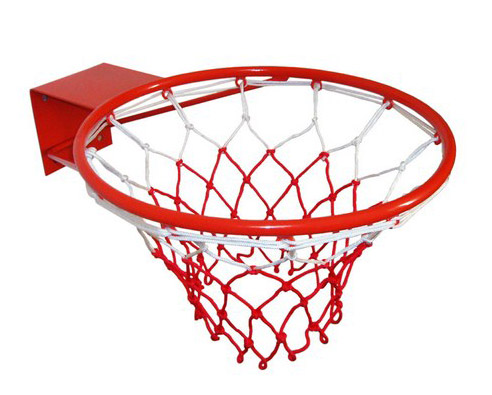 увидел в галере..
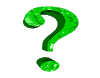 Е
И
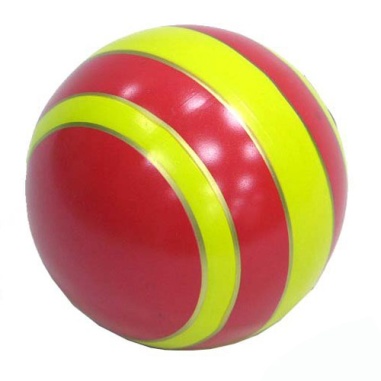 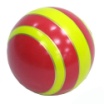 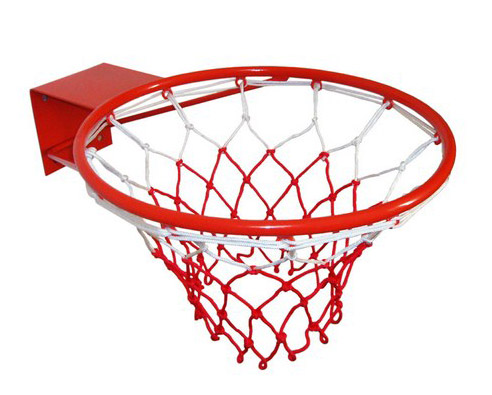 умолять о помощ..
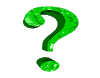 Е
И
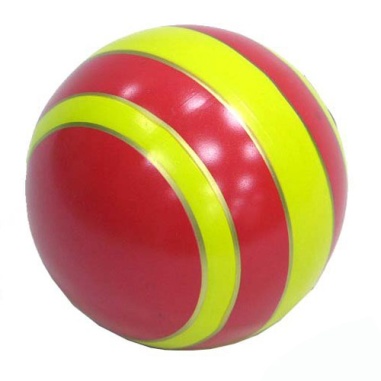 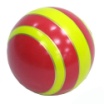 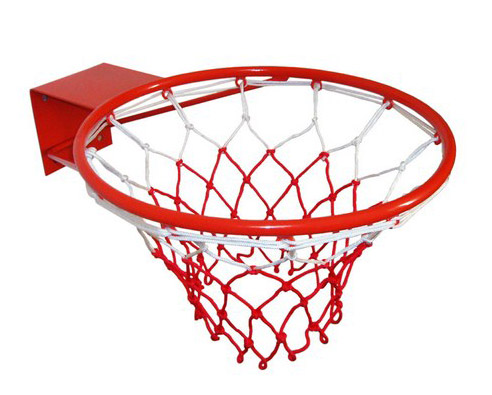 живут на побережь..
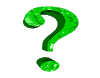 Е
И
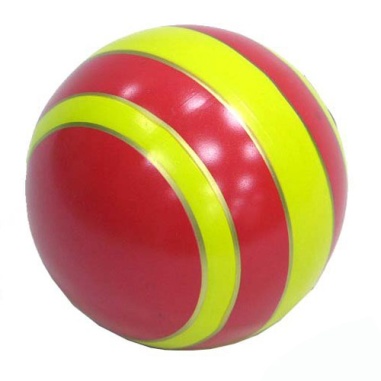 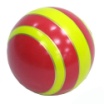 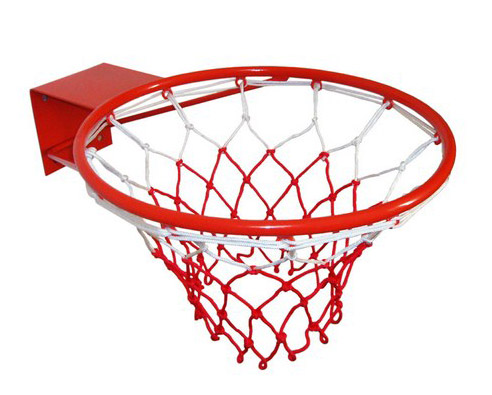 о важном открыти..
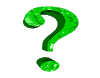 Е
И
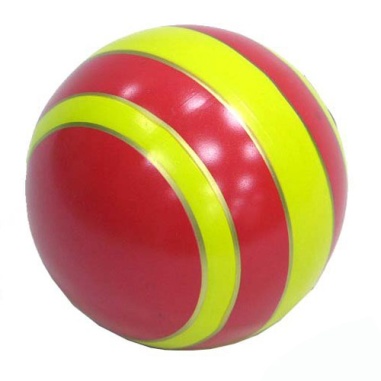 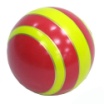 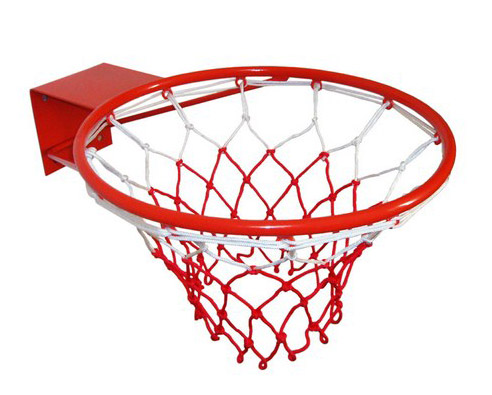 подъехал к крепост..
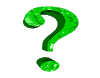 Е
И
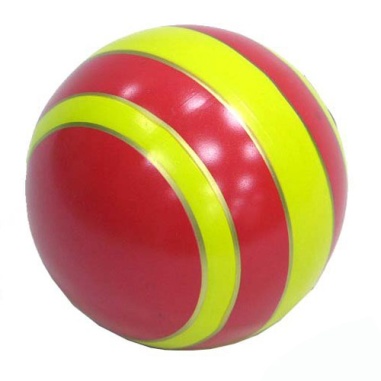 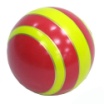 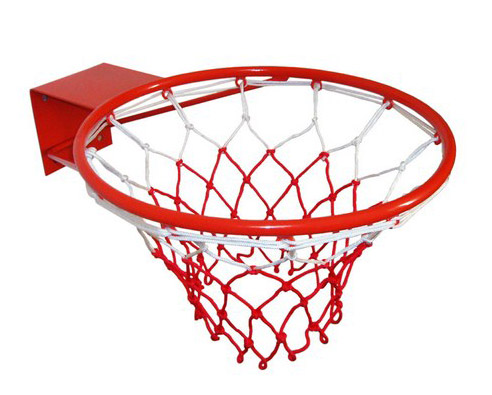 гуляли по алле..
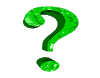 Е
И
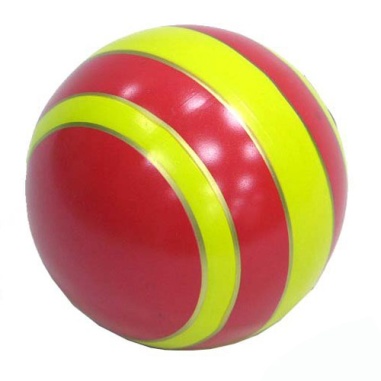 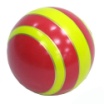 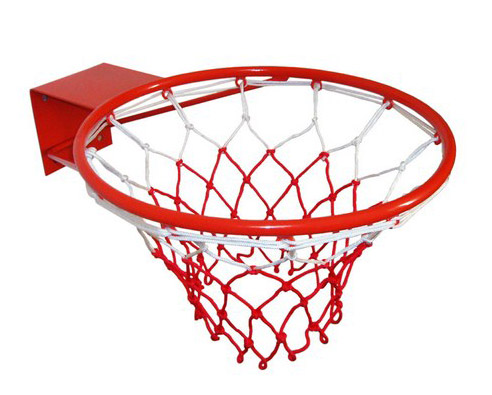 отдыхал в лагер..
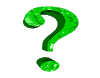 Е
И
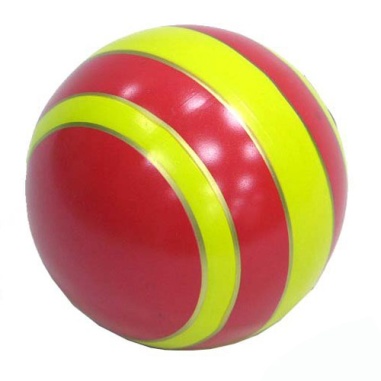 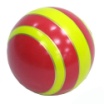 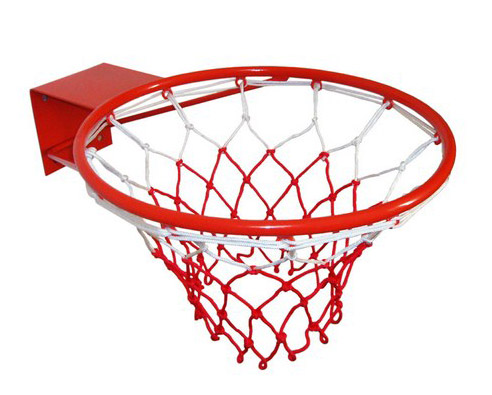 растут на топол..
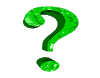 Е
И
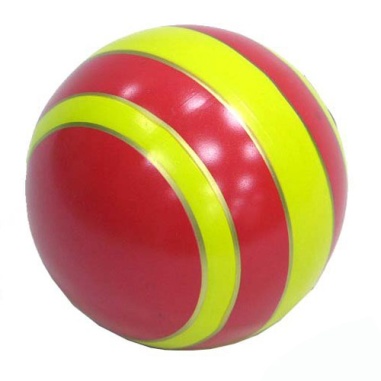 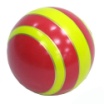 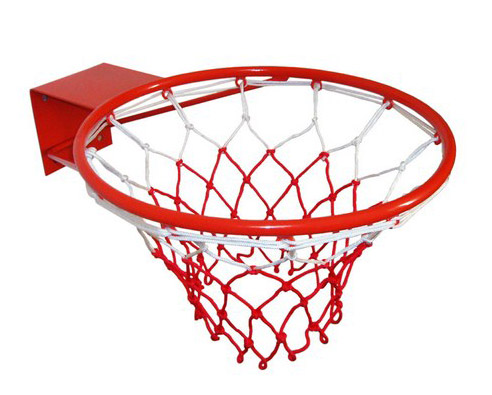 расположен в гаван..
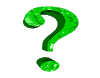 Е
И
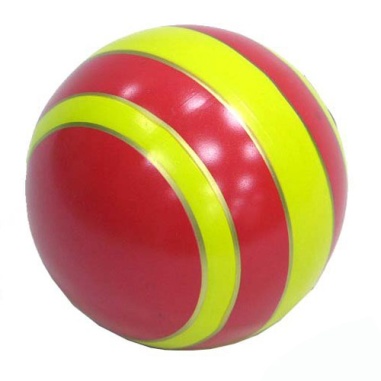 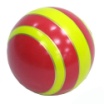 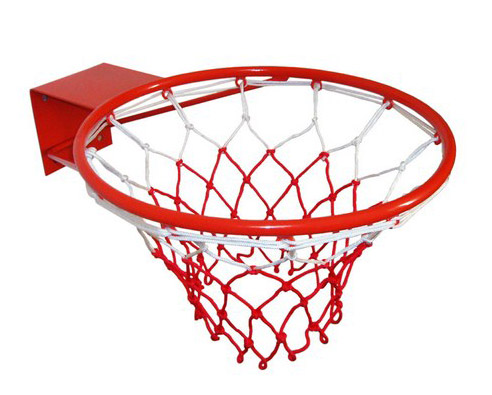 учится в лице..
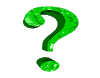 Е
И
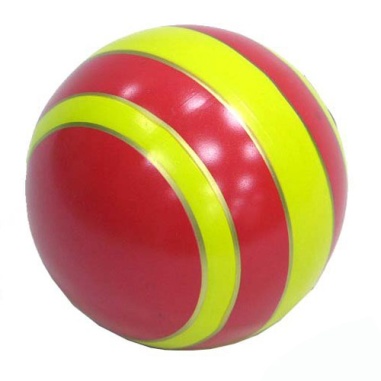 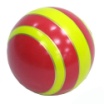 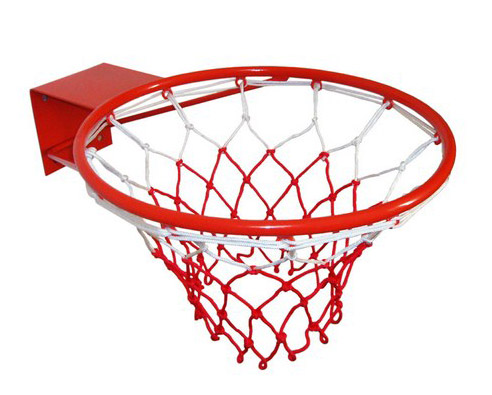 в народном предани..
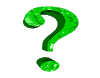 Е
И
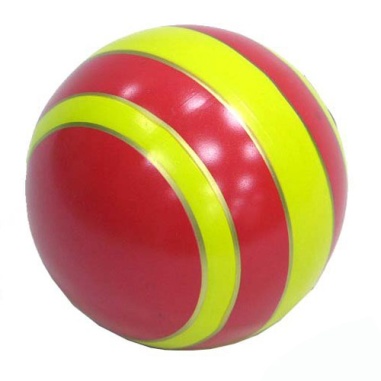 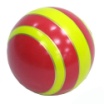 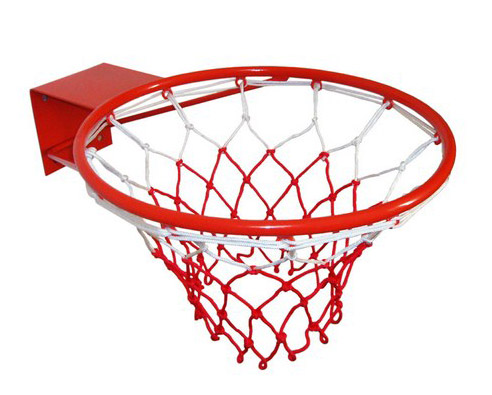 бежал по тропинк..
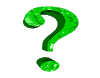 Е
И
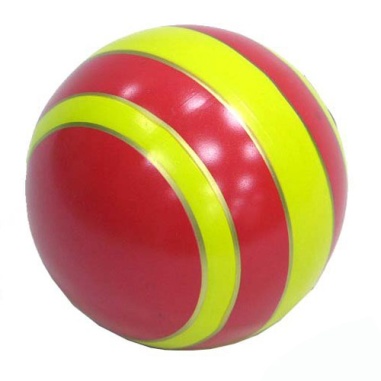 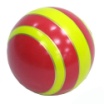 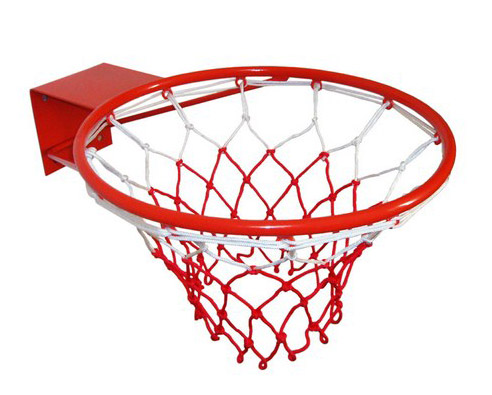 на окраине деревн..
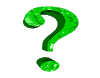 Е
И
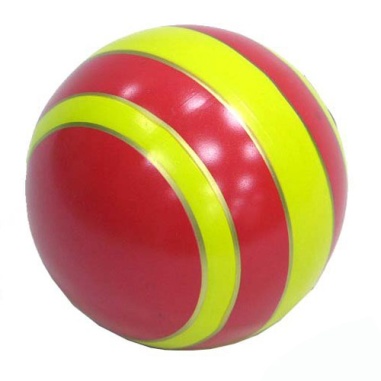 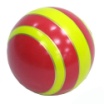 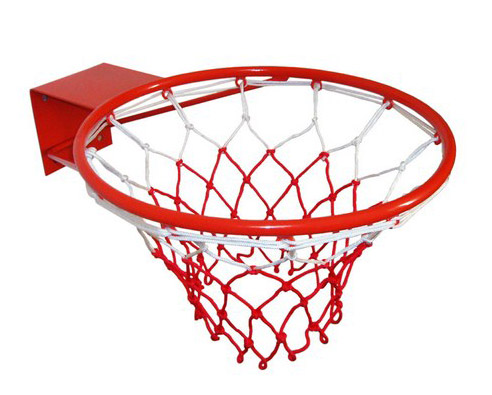 написал Мари..
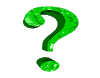 Е
И
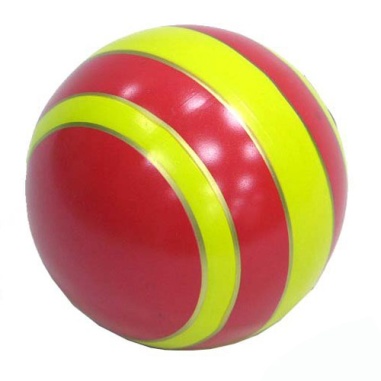 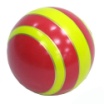 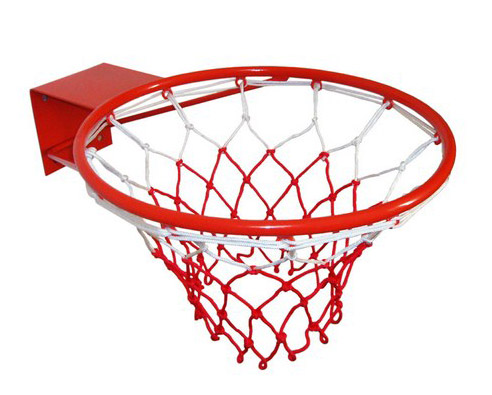 лечился в госпитал..
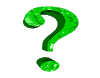 Е
И
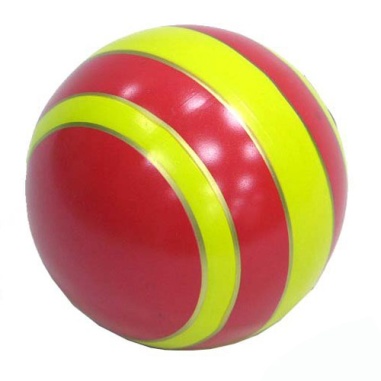 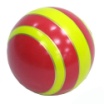 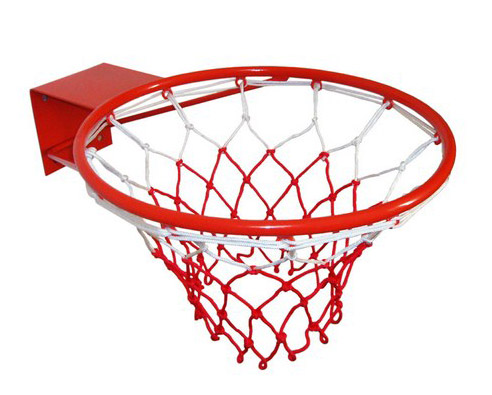 в морской  пучин..
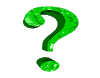 Е
И
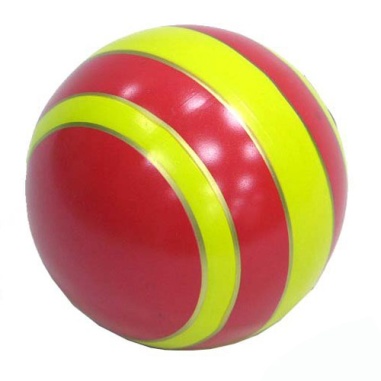 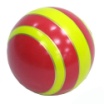 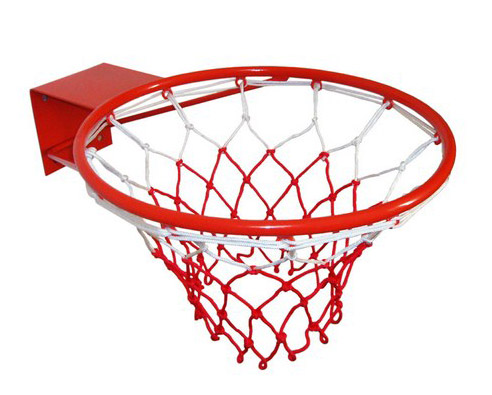 в трудном задани..
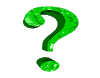 Е
И
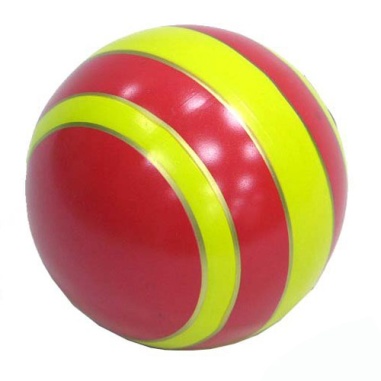 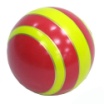 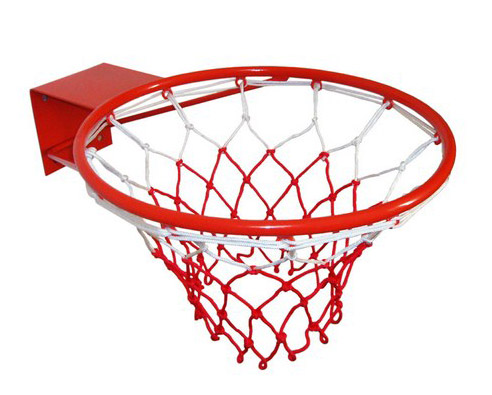 о важном событи..
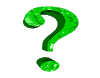 Е
И
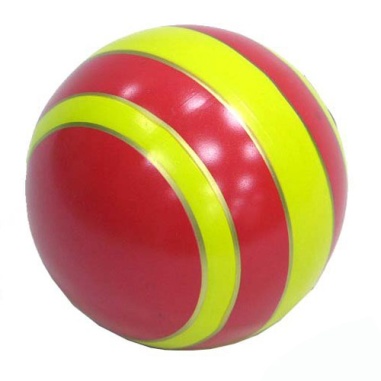 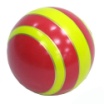 Использованные ресурсы
 Фон презентации:   http://s009.radikal.ru/i308/1011/4a/6ea60a3e77f4.jpg
Изображение мяча:  http://www.graycell.ru/picture/big/myach3.jpg
Изображение баскетбольной корзины : http://masternet.sibinfo.org/Products/artemis/img/bbset.jpg
Музыка:  http://www.audiopoisk.com/track/sme6ariki/mp3/na4alo/

http://www.audiopoisk.com/track/sme6ariki/mp3/na-krugloi-planete/
Автор работы 
Лузгина Наталья Григорьевна,
учитель русского языка и литературы 
 МАОУ СОШ № 90
г. Златоуст